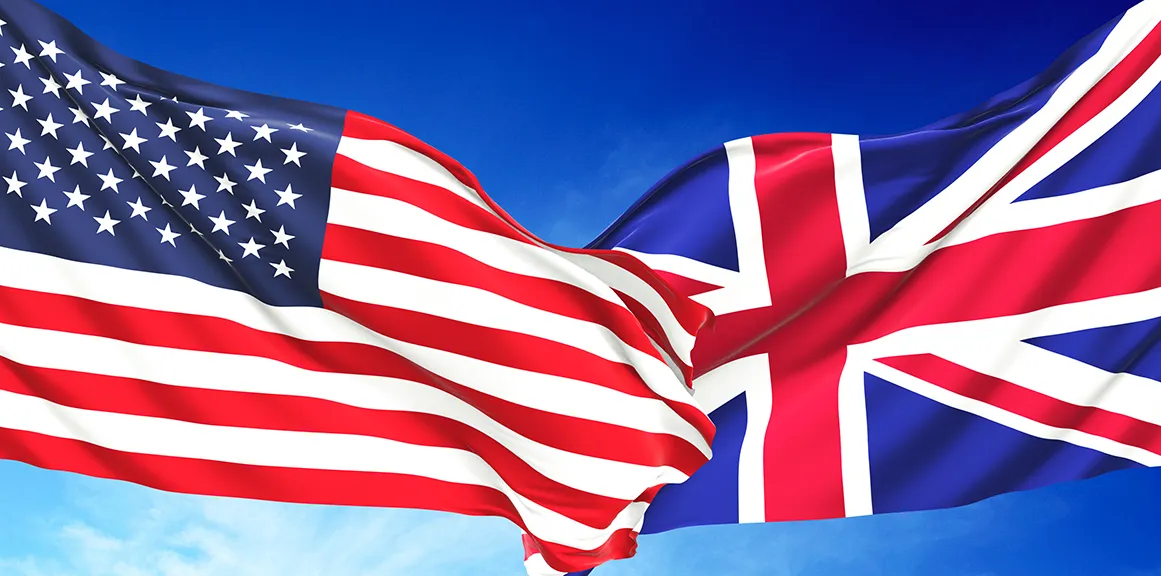 Project 2: Culture & Identity
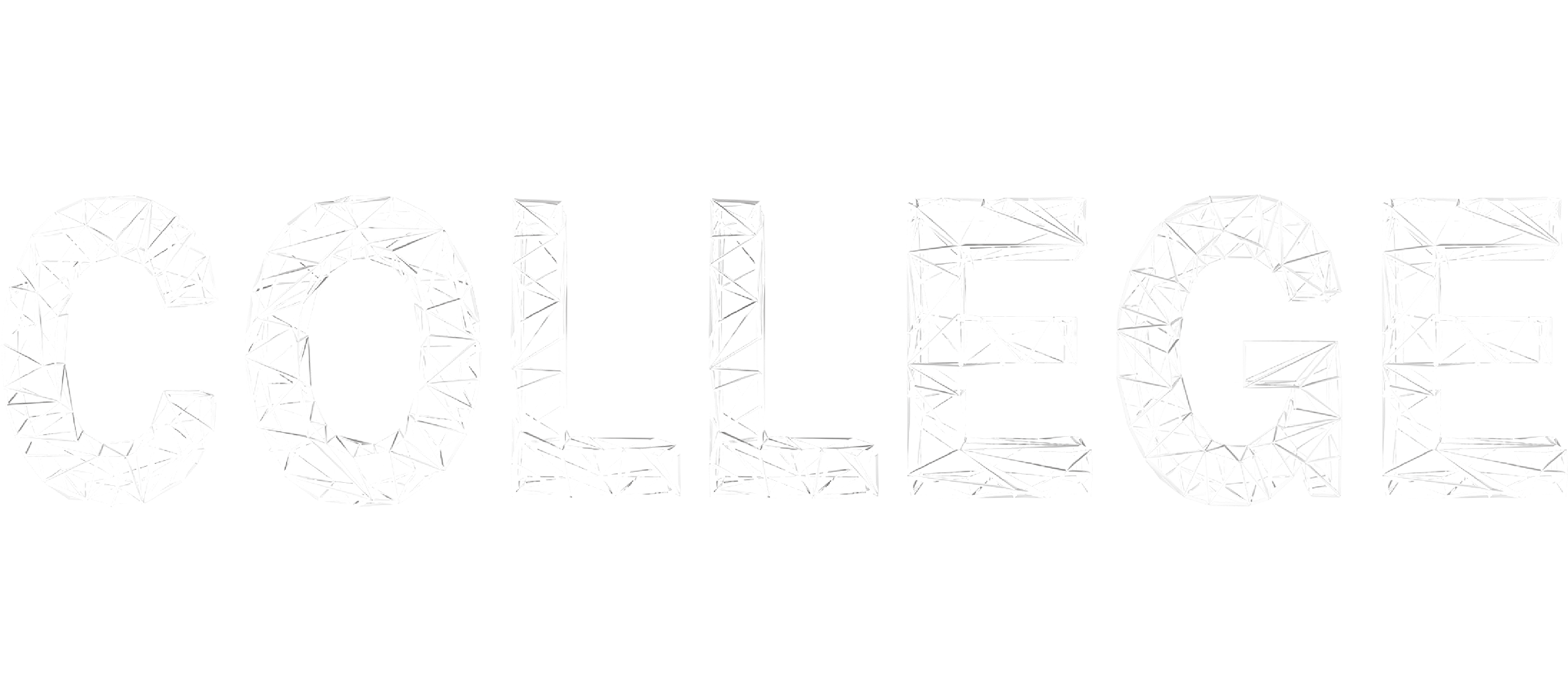 Leerdoelen
In dit project ga je aan de volgende leerdoelen werken:
Je raakt verder vertrouwd met het Engels. Dit doen we vooral aan de hand van gezongen teksten. 
Daarnaast ben je in staat om in gesproken en geschreven woord anderen een beeld te geven van jouw dagelijks leven. 
Tot slot leer je meer over de rol van het Engels in verschillende internationale contacten en leer je waarom het Engels daarin zo belangrijk geworden is.
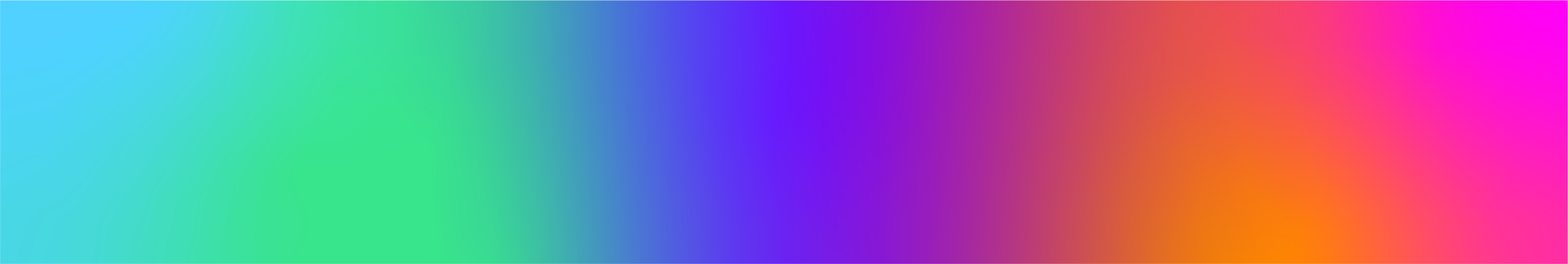 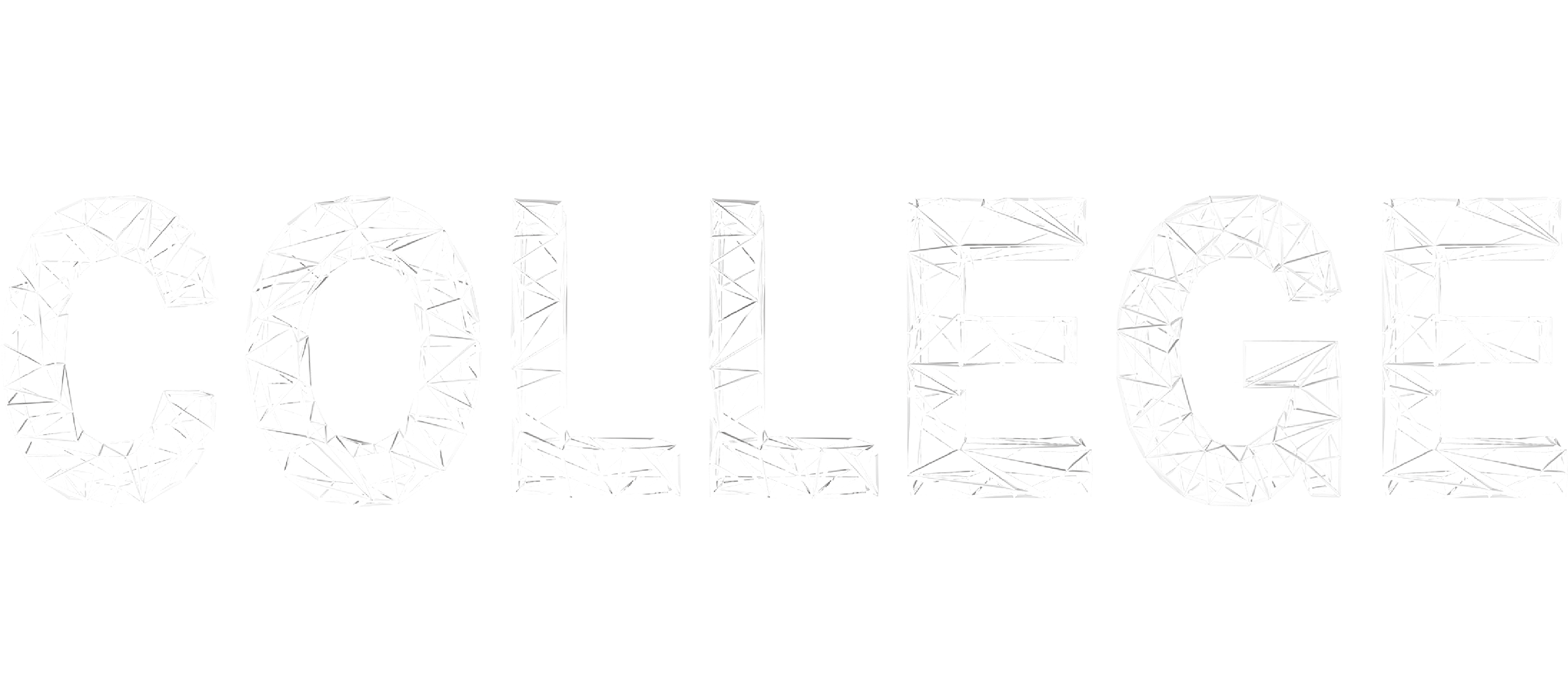 Products for English – must do
Individually: 
Research your own roots & culture
Roots: ask your (grand)parents, family, etc.
Culture: use any sources (at least 5 sources!) you can think of
Write a report about your research in English (500 words)
Design an extract (= uittreksel) on A3 poster (free form)
Group
Read each other’s 500-word report
Discuss each other’s report in English
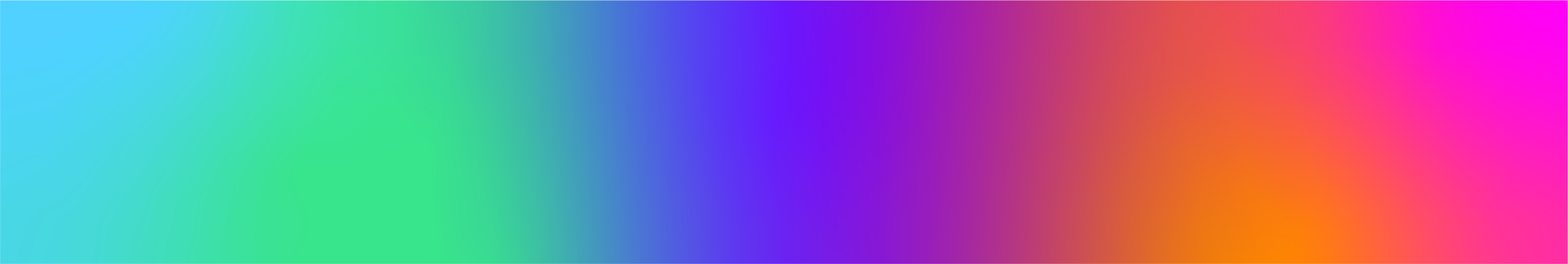 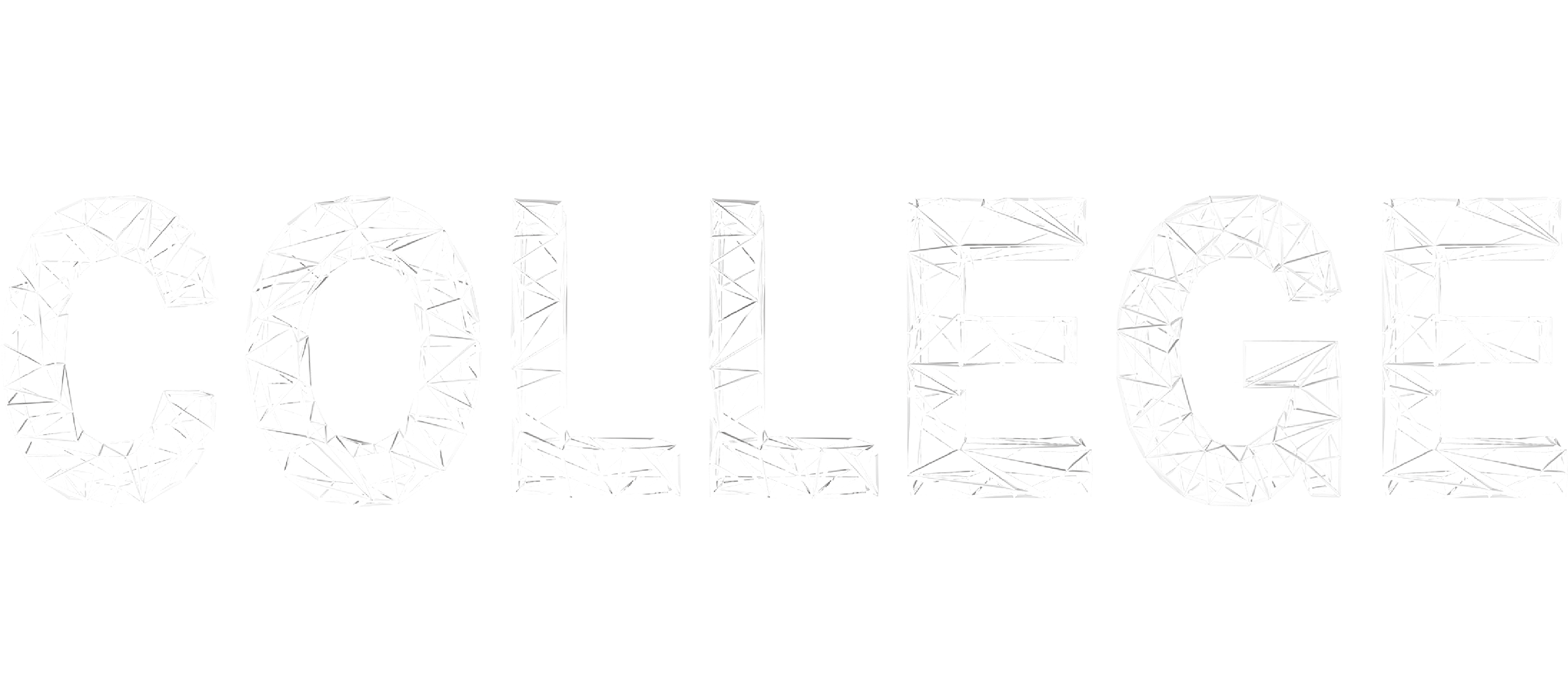 Products for English – challenges
Write lyrics for a song in English describing your roots & culture
Write music for your lyrics and record your song
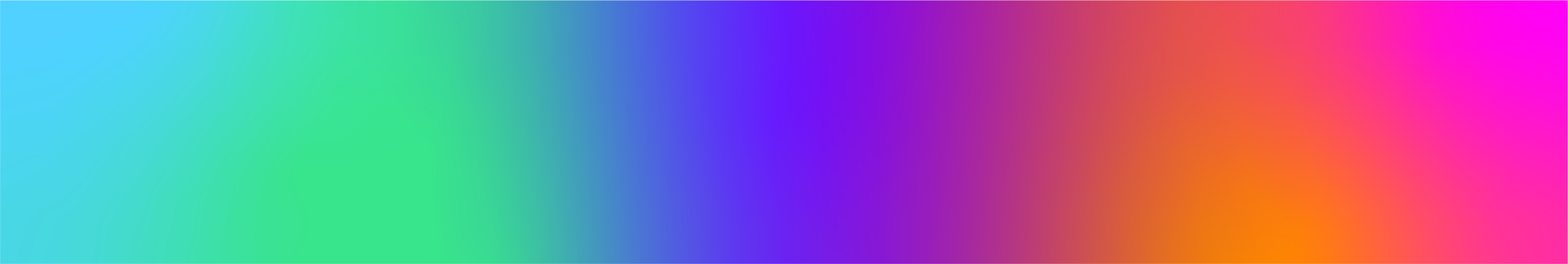 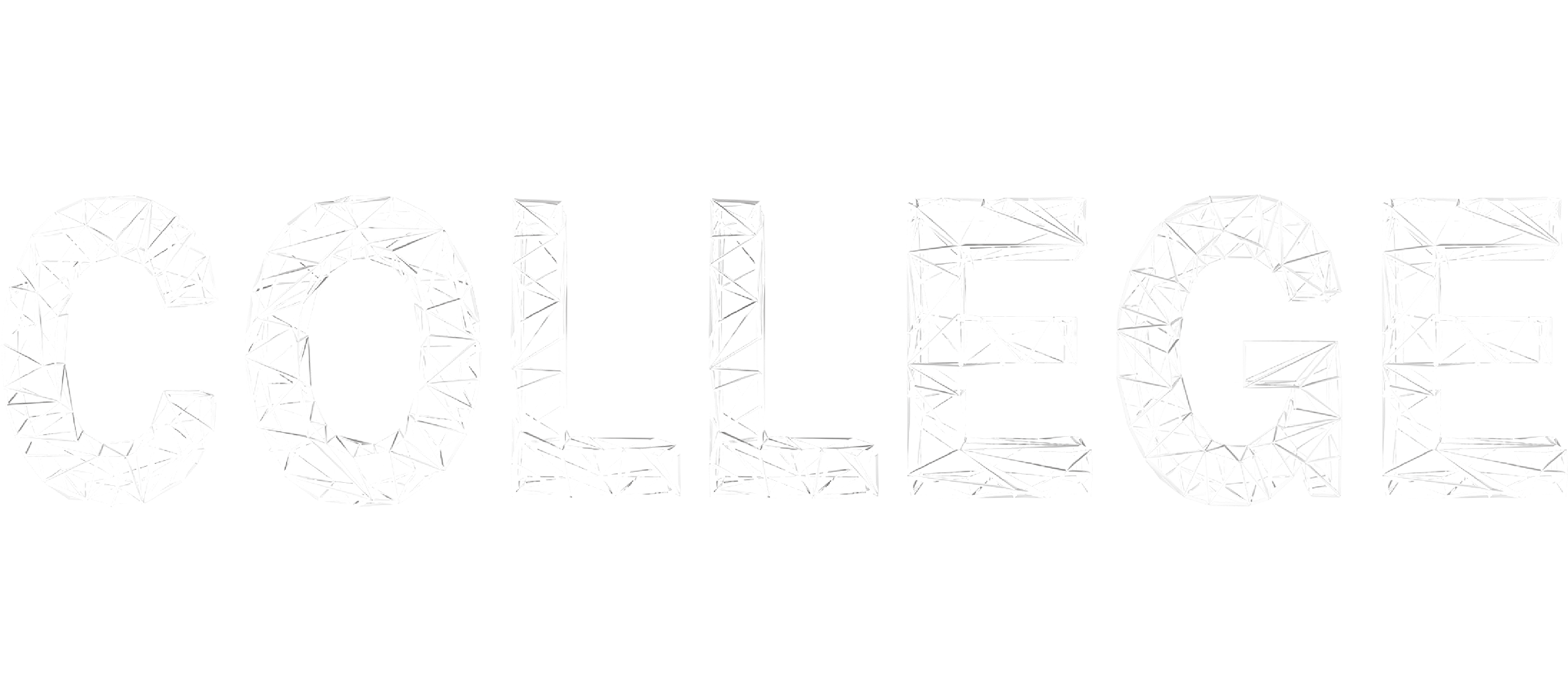 Mikey Dread - Roots & Culture


Brethren = broeder
Shelter = schuilplaats, schuilplek, onderdak, beschutting
Grudge = work
Fudge = toffee, fudge
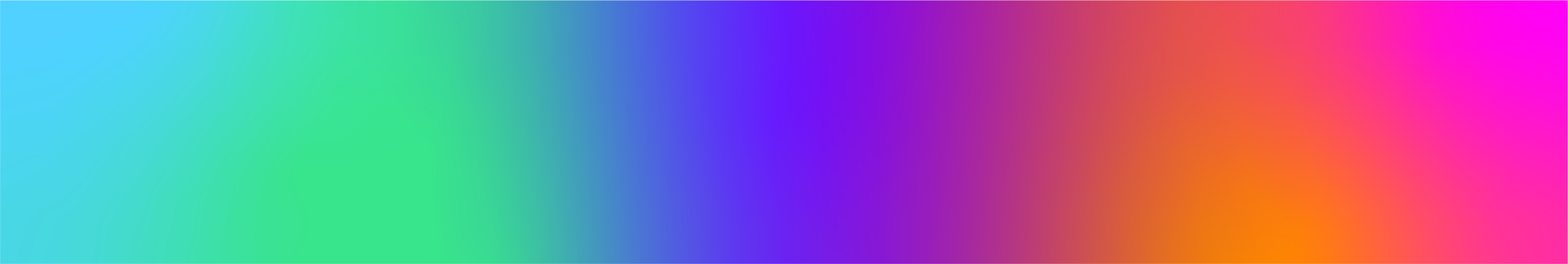 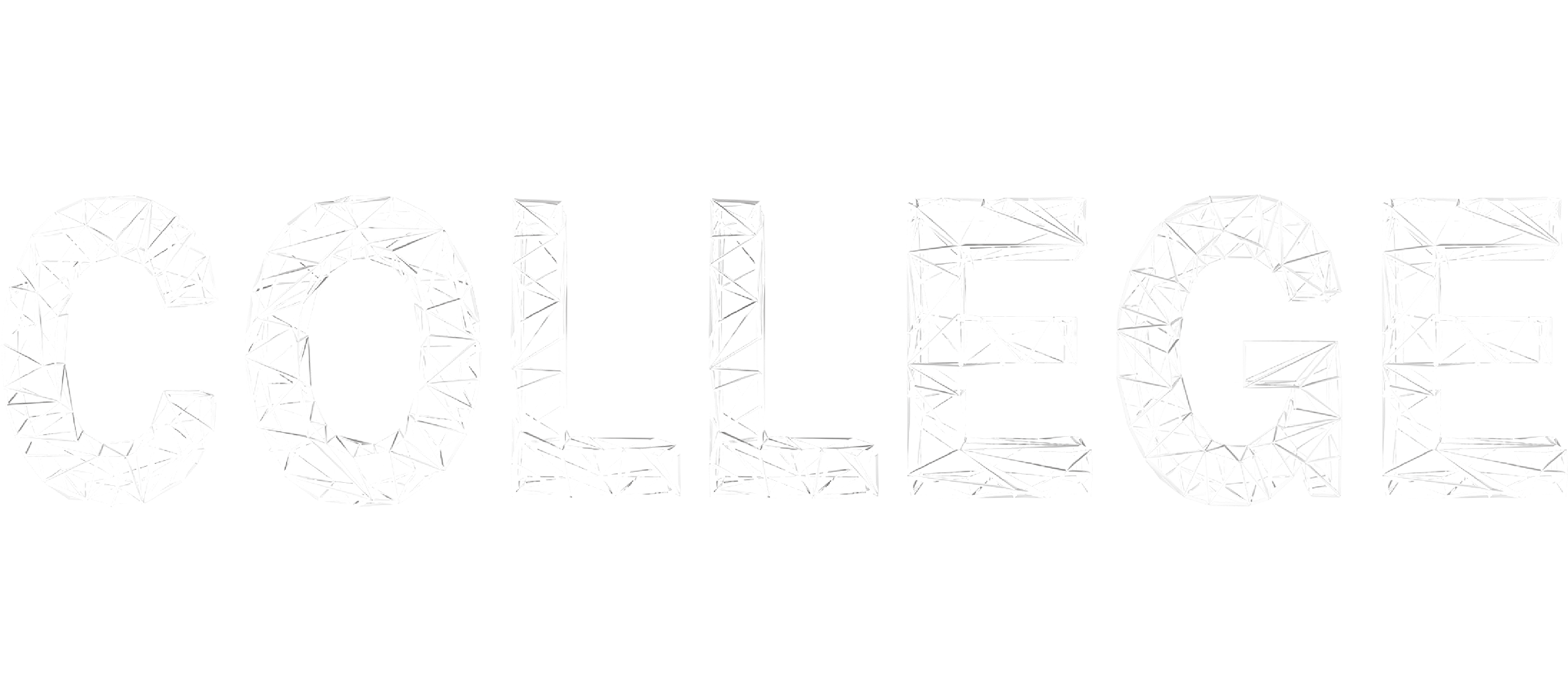